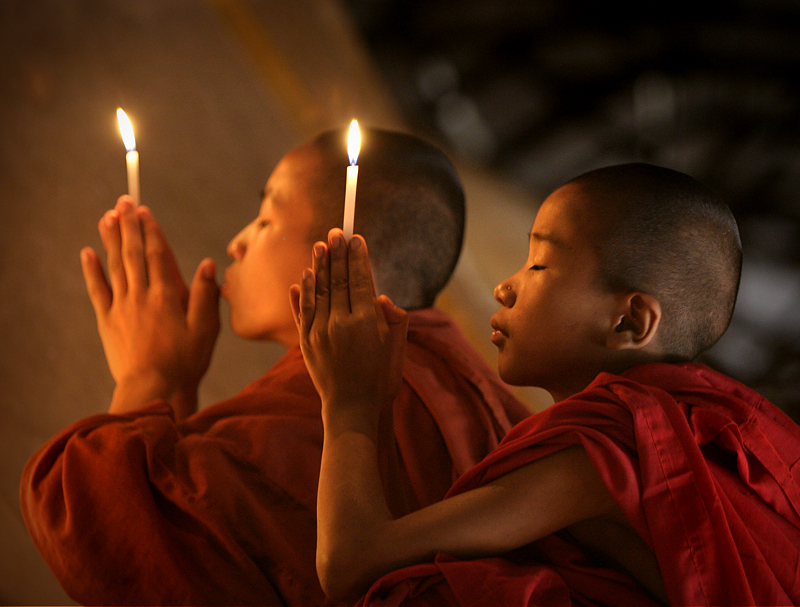 БУДДИЗМ
выполнила: Студентка группы 02607 О.И. Галашова
Сиддхартха Гаутама - Будда Шакьямуни
основные философские школы буддизма
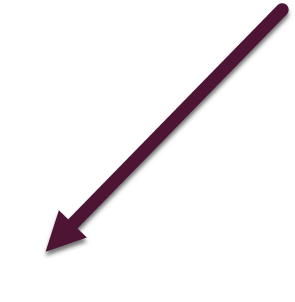 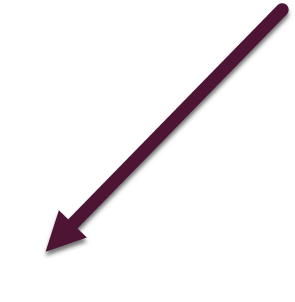 Хинаяна
Ваджраяна
Махаяна
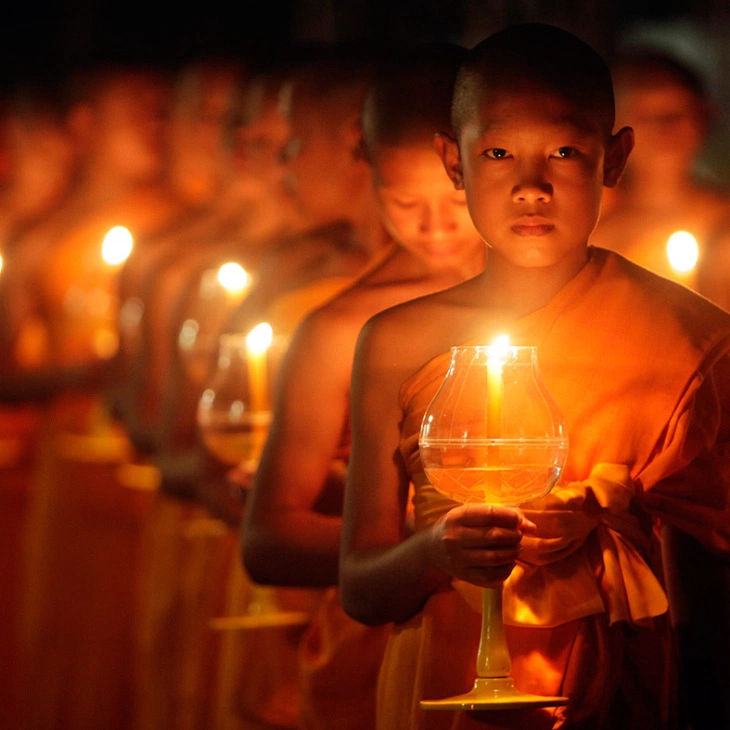 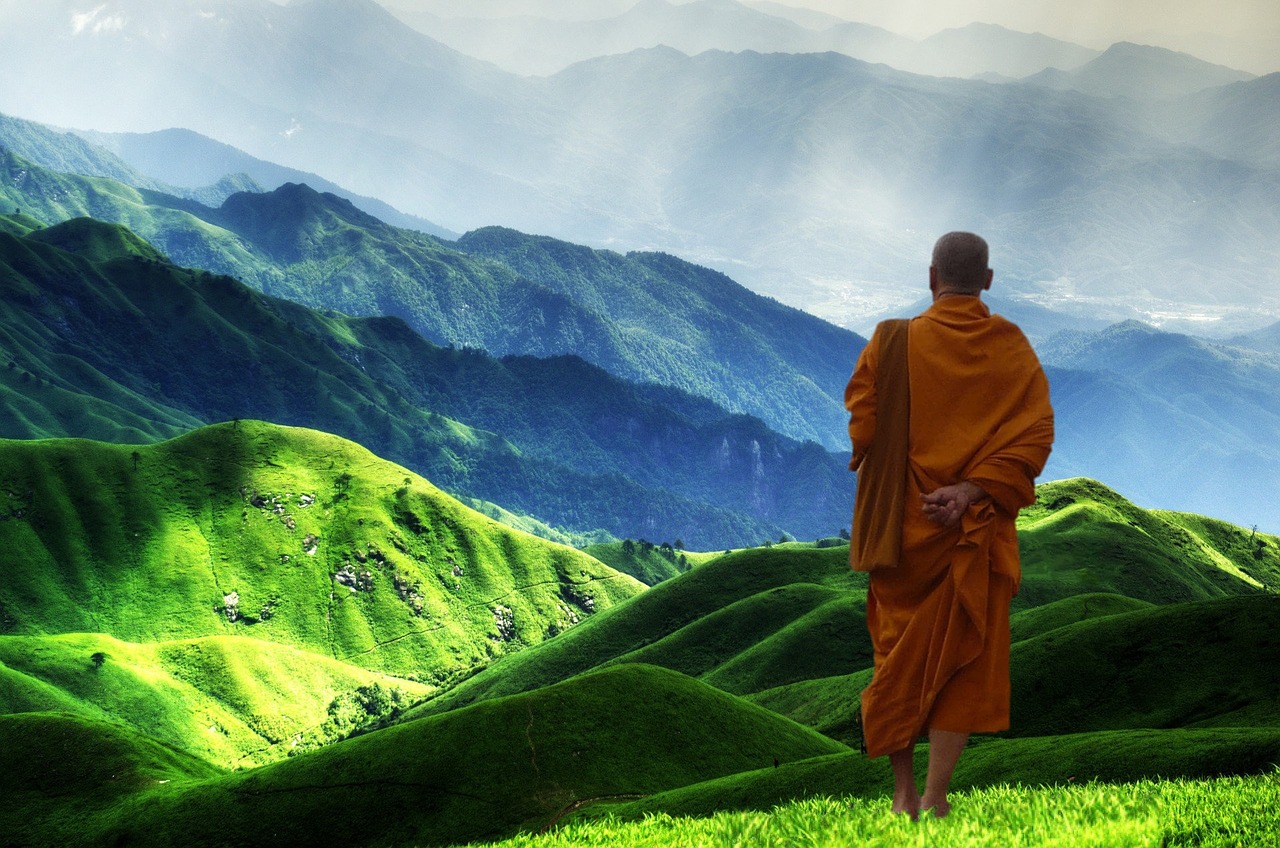 Процент буддийского населения в странах мира по данным Pew Research Center (2010 Г.)
Весенний Будда
АРЕНА (Атлас религий и национальностей Российской Федерации) ФОМ. Исследование проходило в 2012 г.в 79 субъектах РФ(всего опрошено 56 900 человек)